Figure 1. Cytopathology smears of patients with large pericardial effusions.
QJM, Volume 99, Issue 12, December 2006, Pages 827–839, https://doi.org/10.1093/qjmed/hcl123
The content of this slide may be subject to copyright: please see the slide notes for details.
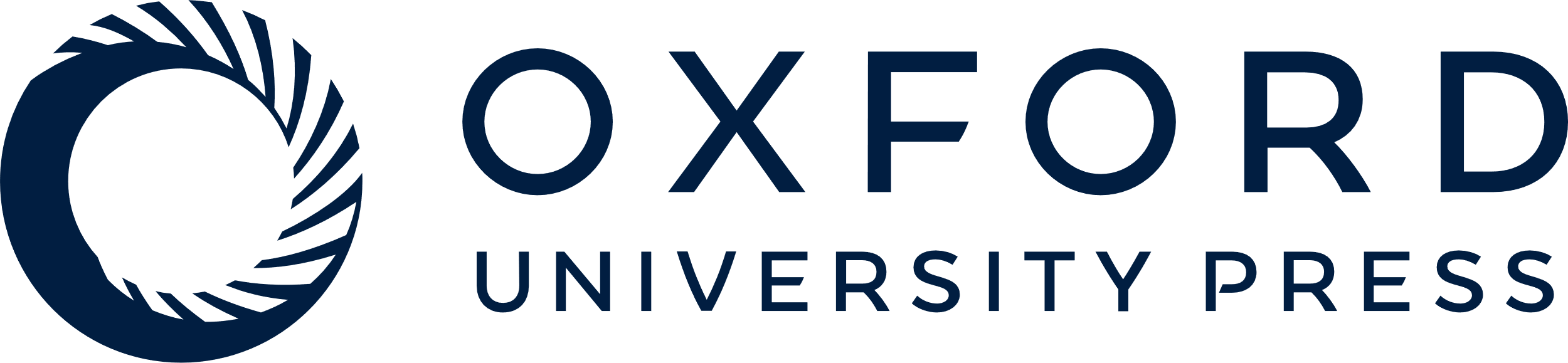 [Speaker Notes: Figure 1. Cytopathology smears of patients with large pericardial effusions.


Unless provided in the caption above, the following copyright applies to the content of this slide: © The Author 2006. Published by Oxford University Press on behalf of the Association of Physicians. All rights reserved. For Permissions, please email: journals.permissions@oxfordjournals.org]